SERVICE LEARNING | ACTIVITY SHEET
SAMPLE CONTRACT
I, (student’s name), as a member of (educator’s name and subject) class, hereby state my commitment to the service learning project that our class is going to execute. As part of the project team, I agree to the following:
Come to class on time in order to maximize our work time on the project.

Treat the project and all work involved seriously.

Complete tasks on time and to the best of my ability.

Keep all project commitments.

Continue working on the project until it is completed, or until the team agrees that the work is done.
Signed on
Date
Student’s Signature
Educator’s Signature
Witness’ Signature
© 2022 OVERCOMING OBSTACLES
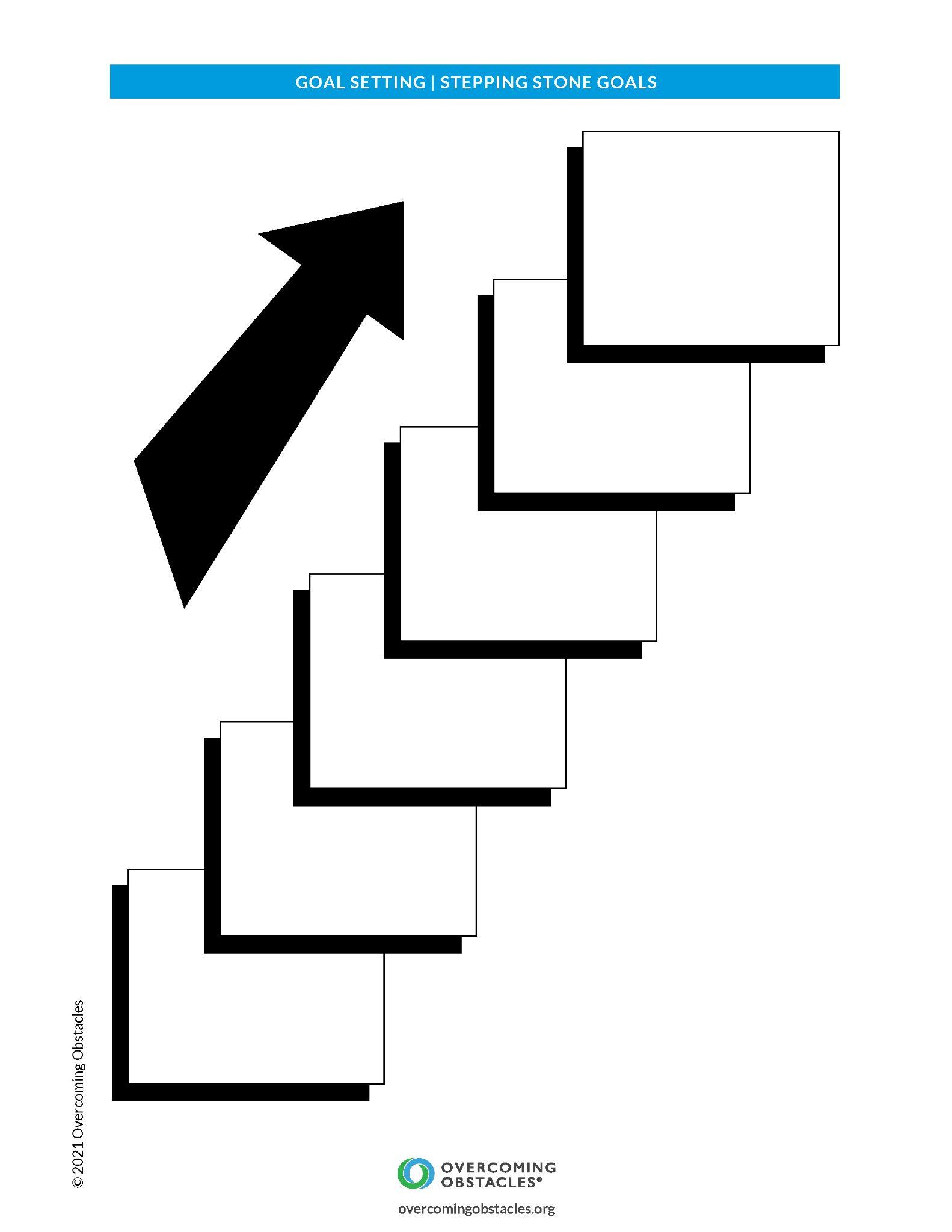